Raising Minimum Wage:Congressional Committee Simulation
House Committee on Education and the Workforce
Jurgens, James. "Congressional Committee Simulation: Raising the Minimum Wage." 
	CongressLink Website 	<http://www.congresslink.org/print_lp_congcommsim_miniwage.htm>.
The Rules:
Create a place card that has
Your name
Your Political Party
Your State
Read HR-555 & the information about minimum wage.
Listen to the “Expert Witnesses” 
Ask at least one question to one of the witnesses
The Rules:
You may make an amendment to HR-555, but you must use the proper format.
You will be graded on:
Your ability to maintain your role
Participation
How effectively/convincingly you speak
Roles
Republican in the House of Representatives
Democrat in the House of Representatives
Expert Witness:  US Chamber of Commerce – The largest American organization that represents the side of businesses.  Over 300 members in DC that lobby Congress.
Expert Witness:  AFL-CIO – The American Federation of Labor and Congress of Industrial Organizations.  Union created in 1955 and has over 10.5 million members. Represents the side of labor.
Role Defined:Congress
On your paper Find the word:  Role:
The first letter (R or D) stands for your party.
The second letter (A,B,C, or D) stands for your position on minimum wage.
Role Defined:Congress
RC1 = Republican co-sponsor Bill HR-555
DC1 = Democratic co-sponsor Bill HR-555
RA1 = Republican Whip
DD1 = Democratic Whip
Positions (A,B,C, or D)
A = No change in minimum wage or a modest change in minimum wage should be GRADUALLY phased in after 2019.

B = A bigger change in minimum wage ($8.75), BUT less than what HR-555 proposes and would be adjusted for inflation effective July 2018
Positions (A,B,C, or D)
C = A $1 increase that will take two years to complete as stated in HR-555.  

D = A MUCH greater increase than provided in HR-555 & would adjust for inflation.
Positions (A,B,C, or D)
You must use bargaining and compromise to agree on a final bill.
State by State Minimum Wage
http://www.ncsl.org/research/labor-and-employment/state-minimum-wage-chart.aspx
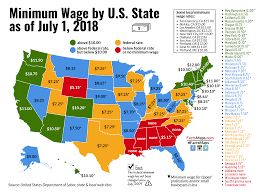 Background Info
The minimum wage was set at $7.25 per hour effective July 24, 2009
In the State of Michigan, the minimum wage was increased to $8.15 on September 1, 2014
In the State of Michigan on January 1, 2018, the minimum was increased to $9.25 
Your Job is to work to increase the federal minimum wage for July 2018 ($8.75) and 2019 ($9.25)
Background Info
What does to index minimum wage to inflation or to CPI mean?
CPI is the Consumer Price Index
CPI is the average change in price of goods and services over time. 
CPI measures inflation
To index min. wage to CPI means to raise min. wage the same percentage as inflation.
H.R. 555 – In the House of Representatives:  A Bill
To amend the Fair Labor Standards Act of 1938 to increase the federal minimum wage

Be it enacted by the Senate and House of Representatives of the United States of America in Congress assembled, 

That this act be cited as the Fair Minimum Wage Act of 2018.

That paragraph 1 of section 6a of the Fair Labor Standards Act of 1938 is amended to read:
		$8.75 an hour beginning July 1, 2018
		$9.25 an hour beginning January 1, 2019
Amendments
$__________ an hour beginning July 1st 2018, _______

$__________ an hour beginning January 1st 2019, _______


Beginning on July 1st, _________, and each July 1st thereafter, the minimum wage will increase in proportion to increases in the Consumer Price Index.